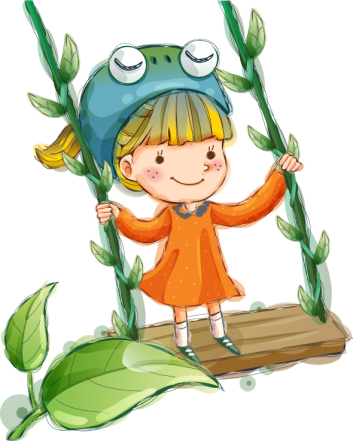 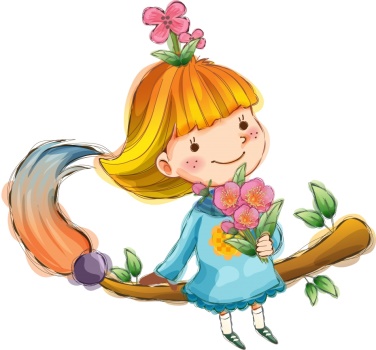 Весенний кроссворд
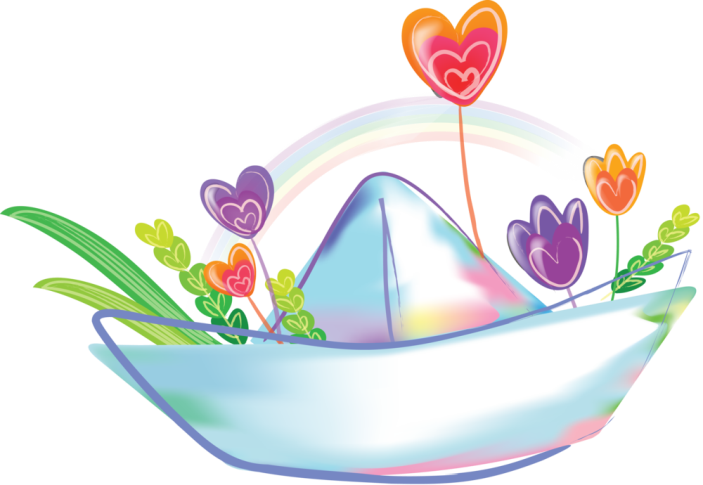 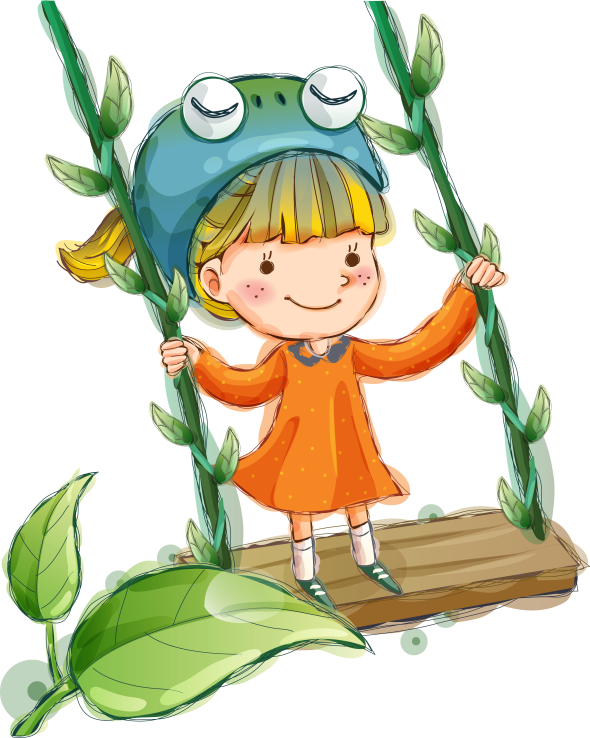 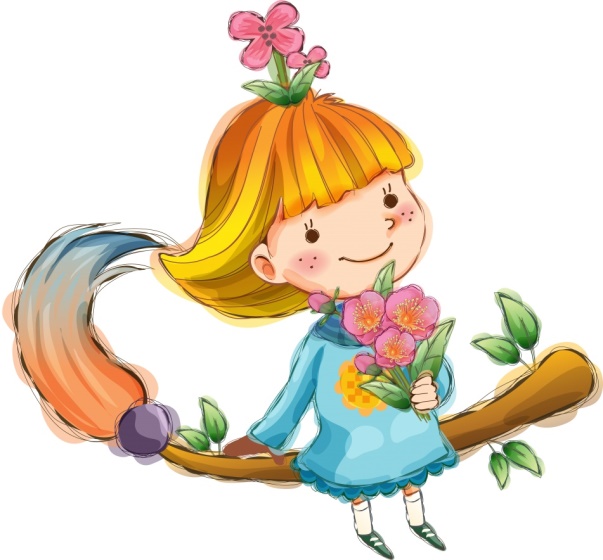 Ребята!Вы любите разгадывать кроссворды?Давайте попробуем!Внимательно прочитайте загадку и, когда ответ будет готов, нажмите на неё.Желаем удачи!
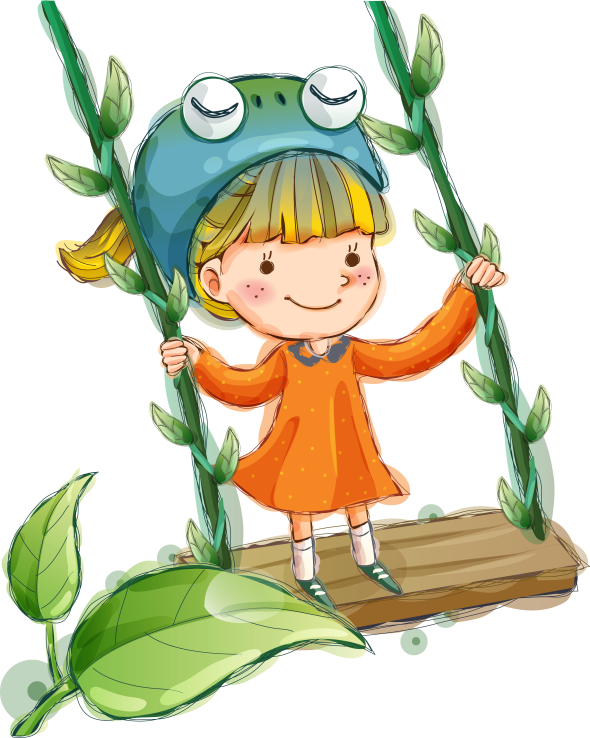 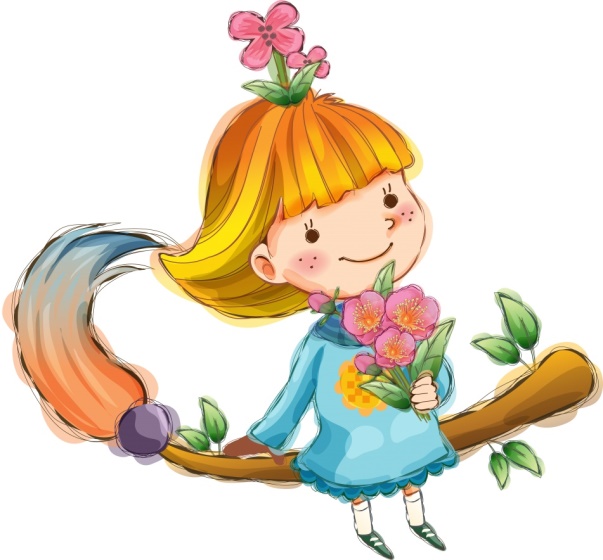 Л
Е
Д
Х
О
Д
О
Стеклянный дворецРазбился наконец, Пробежали трещинки – В них вода плещется
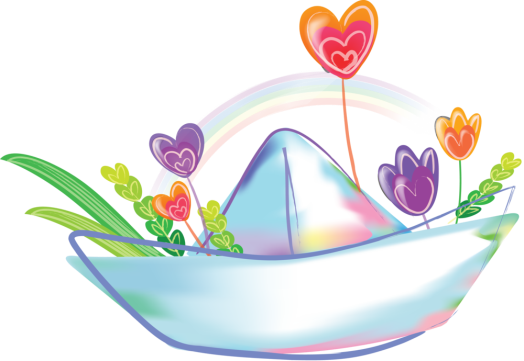 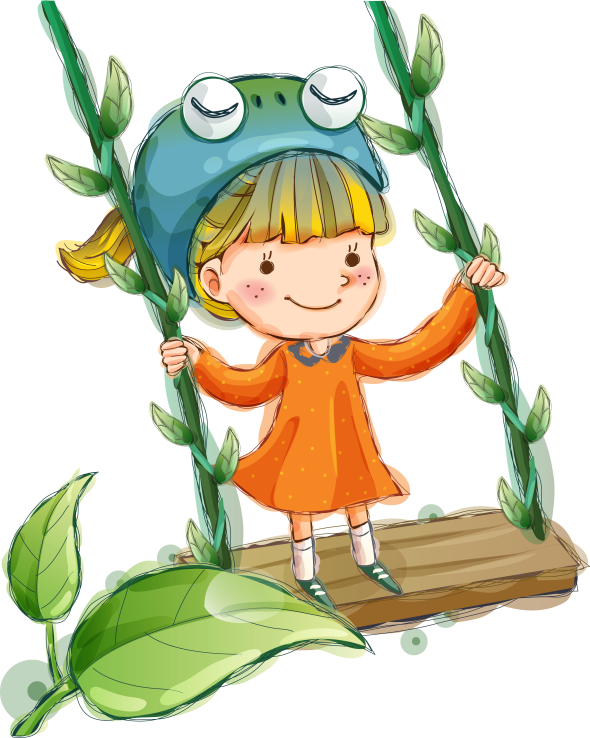 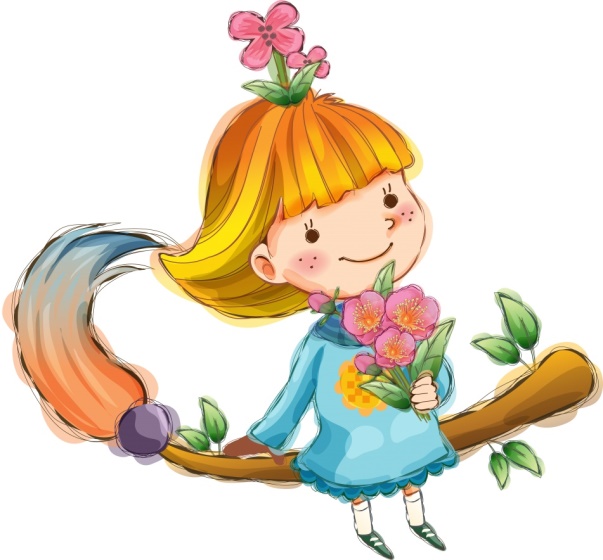 Л
Е
Д
Х
О
Д
О
А
С
О
С
У
Л
Ь
К
Выросла, повыросла,Из бороды повылезла,Солнышко встало –Ничего не стало.
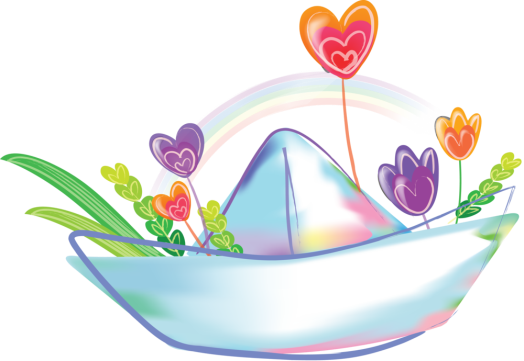 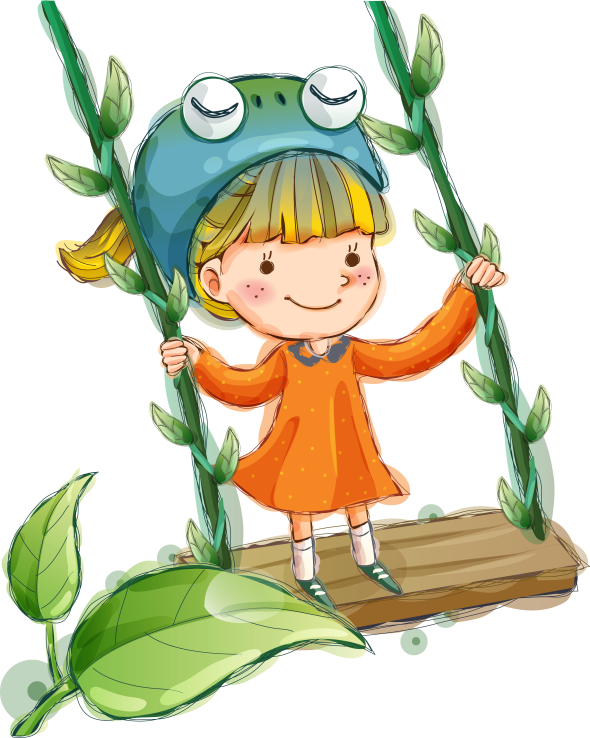 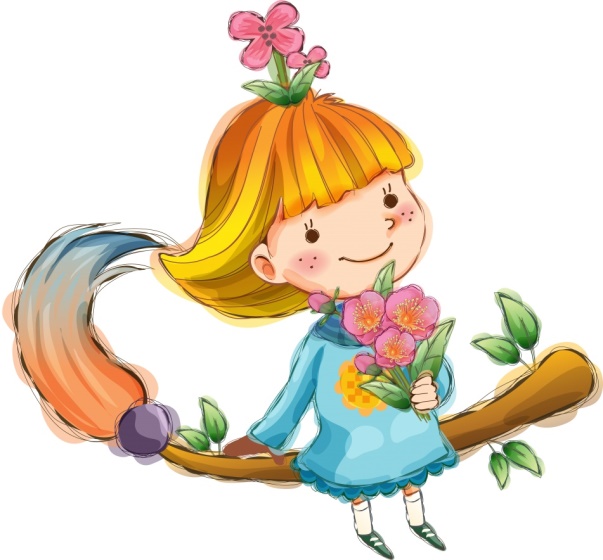 К
А
П
Е
Л
Е
Д
Х
О
Д
О
Ь
А
С
О
С
У
Л
Ь
К
Хрустальные бусыНа солнце тают,Текут ручьями, Тепло встречают.
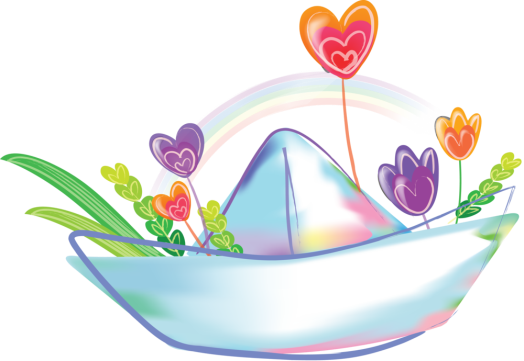 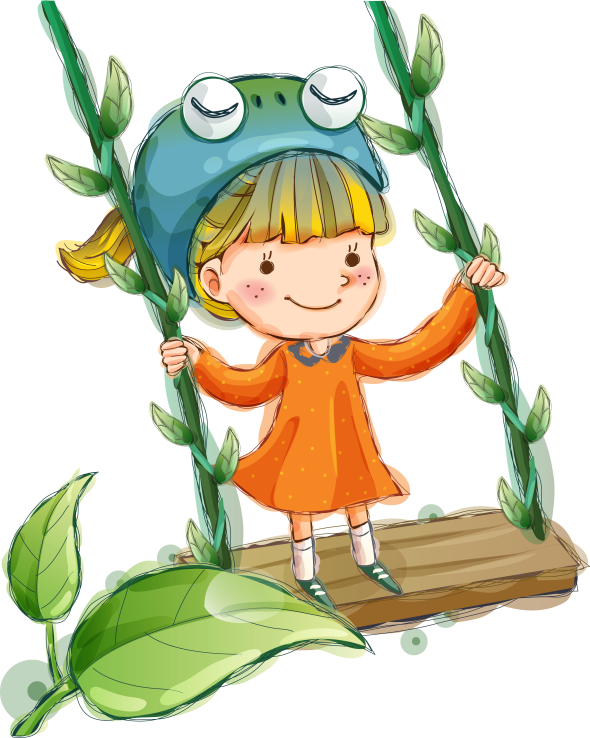 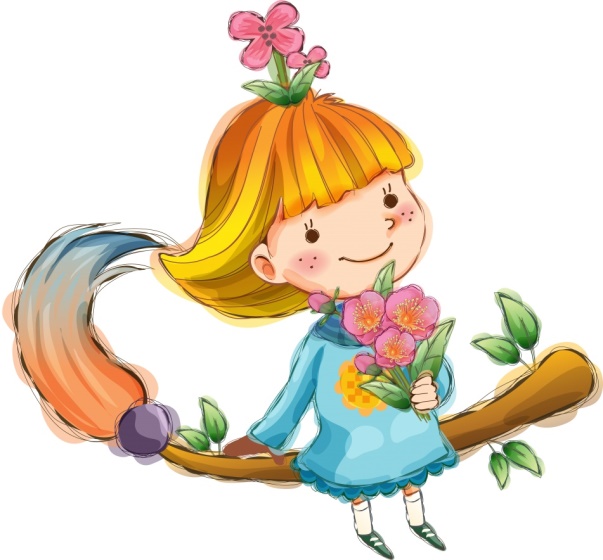 К
А
П
Г
Е
Р
Л
Е
Д
Х
О
Д
О
Ь
М
А
С
О
С
У
Л
Ь
К
Ревнул волЗа сто сёл,За сто речек.
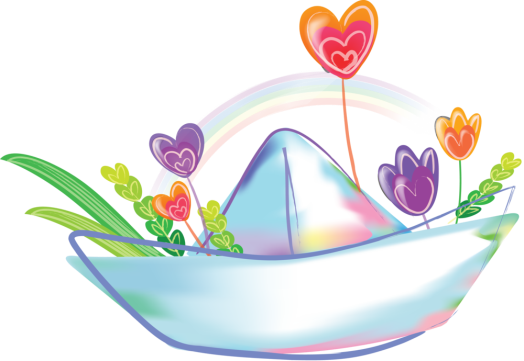 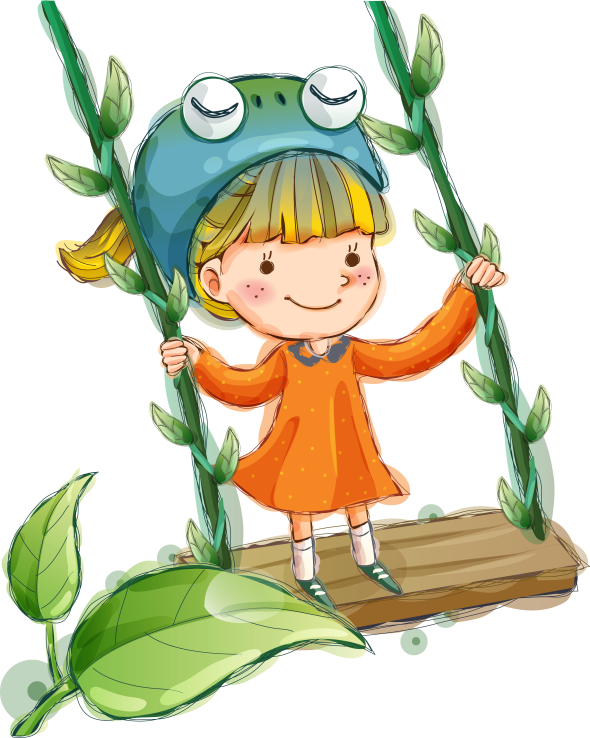 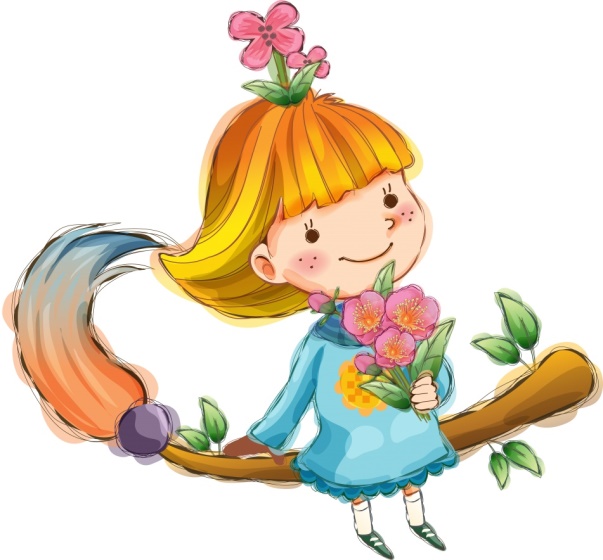 К
А
П
Г
Е
В
Р
Л
Е
Д
Х
О
Д
О
Ь
С
М
Н
А
С
О
С
У
Л
Ь
К
Растопило солнце снег, Радость на душе у всех,Птицы весело запели,Слышен звонкий звук капели. Что это?
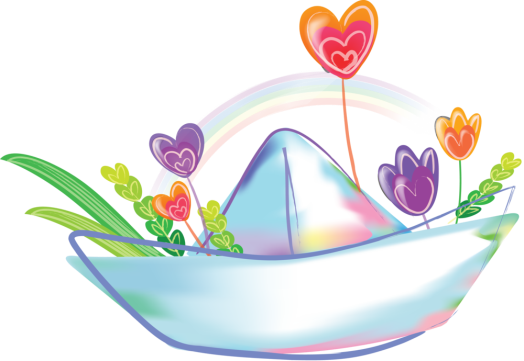 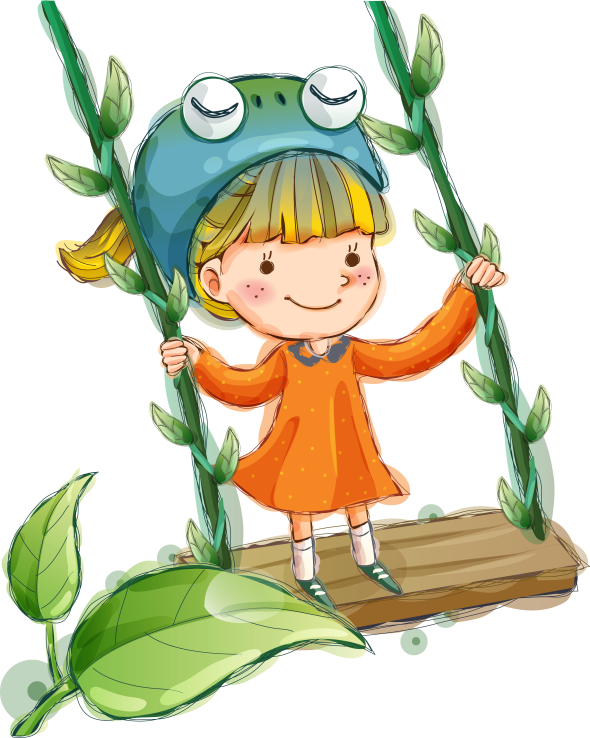 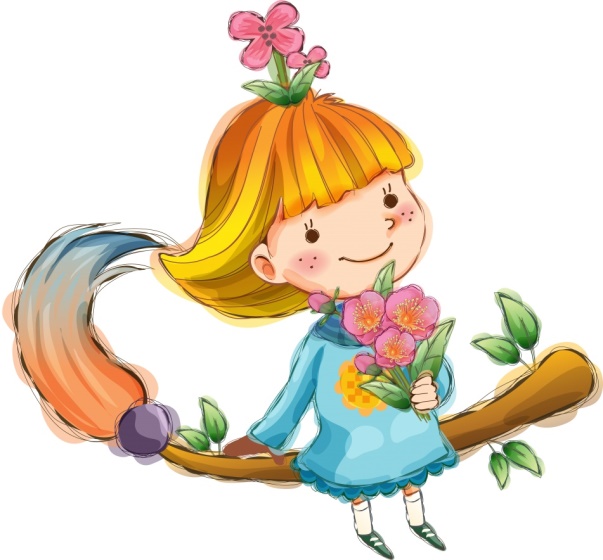 К
А
П
Г
Е
В
Р
М
Л
Е
Д
Х
О
Д
О
Ь
С
М
Л
Н
Н
А
С
О
С
У
Л
Ь
К
И
Я
Жёлтый кнут Во всю длинуПо небу прошёл,Небо зажёг.
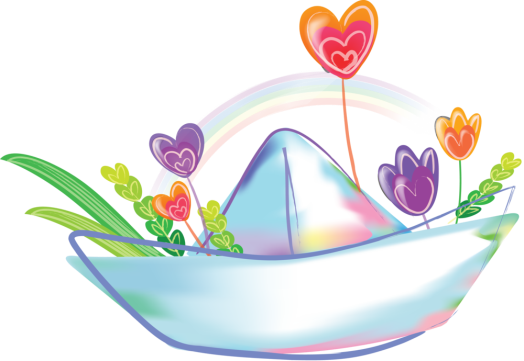 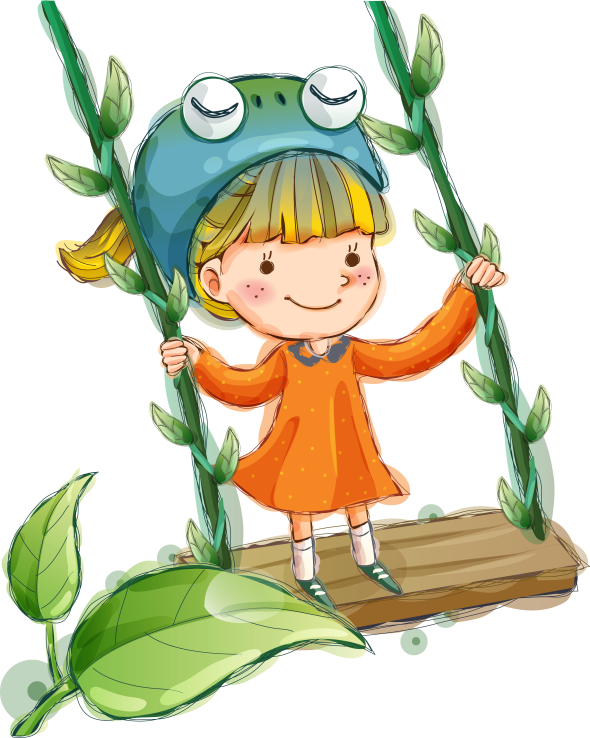 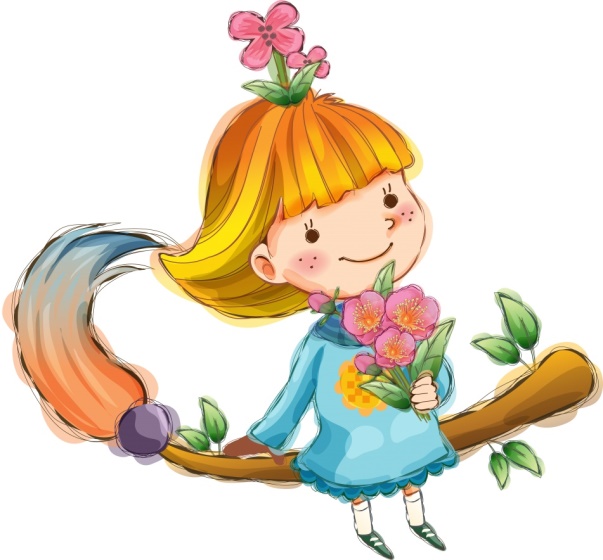 К
А
П
Г
Е
В
Р
М
Л
Е
Д
Х
О
Д
О
Ь
С
М
О
Л
Н
Ж
Н
А
Д
С
О
С
У
Л
Ь
К
И
Ь
Я
Посмотрю я в окошко: Идёт длинный Антошка,Тонкий, высокий, упал в осоку,Сам не вышел, детей вывел.
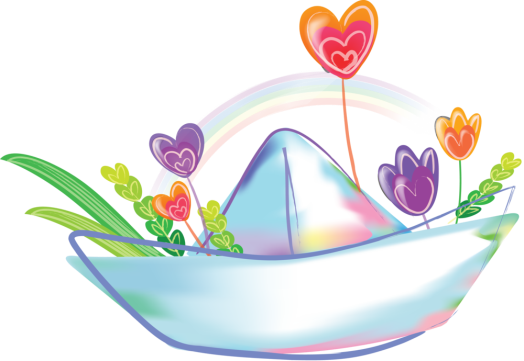